صِلَةُ الرَّحِمِ
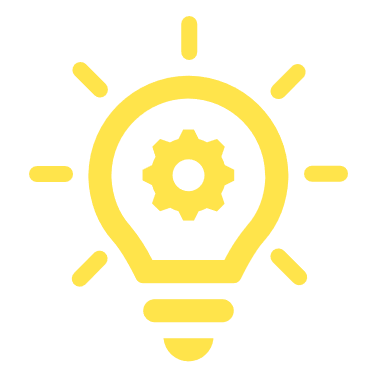 صِلَةُ الرَّحِمِ
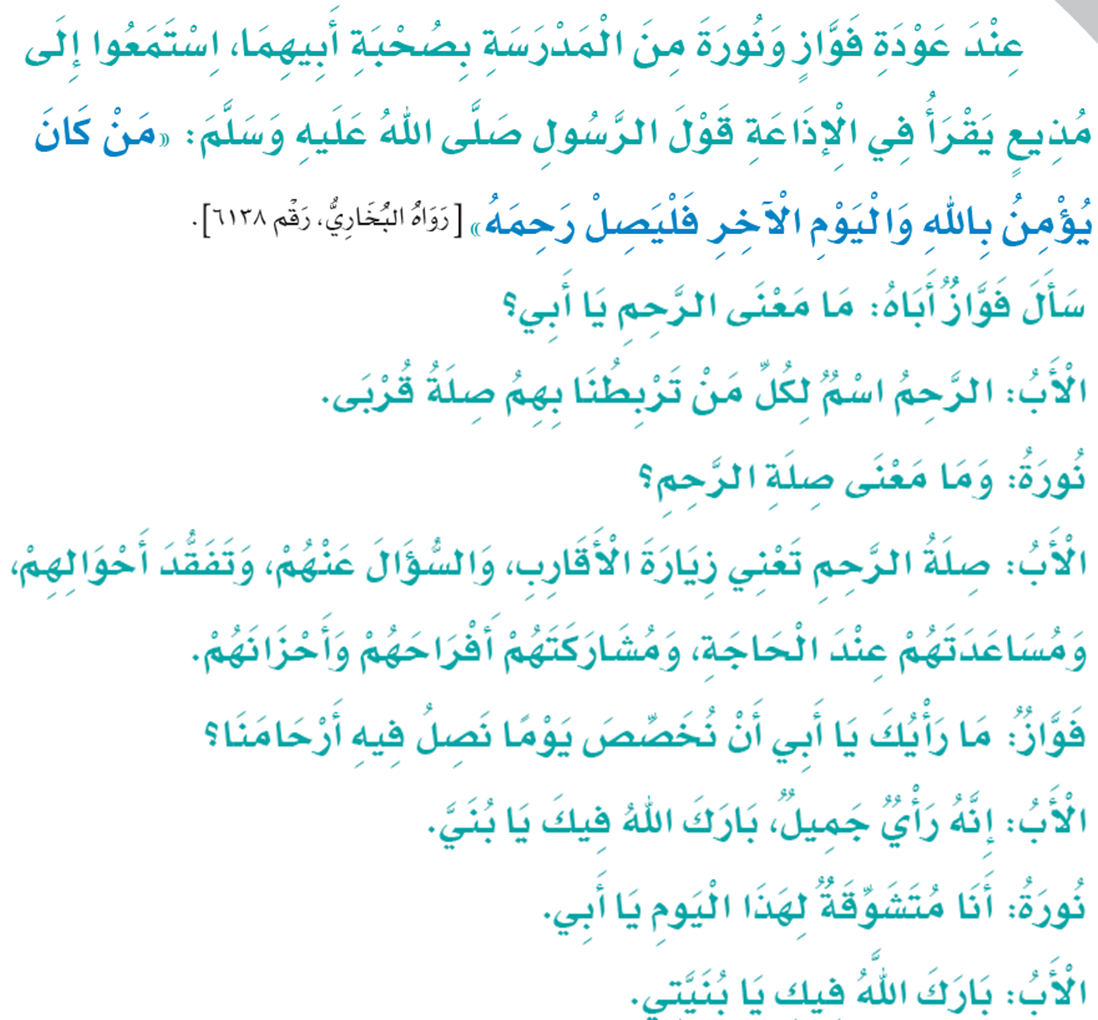 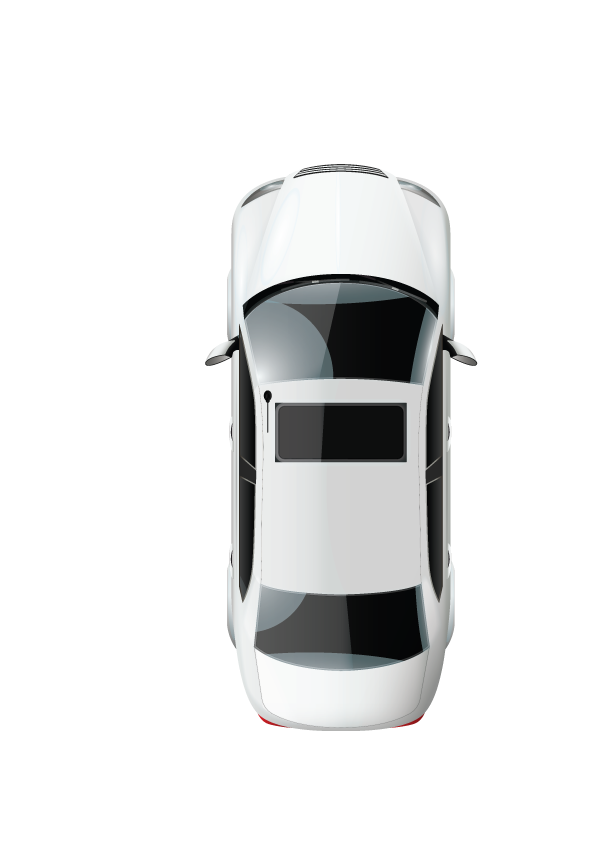 1
بِصِلَةِ الرَّحِمِ
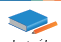 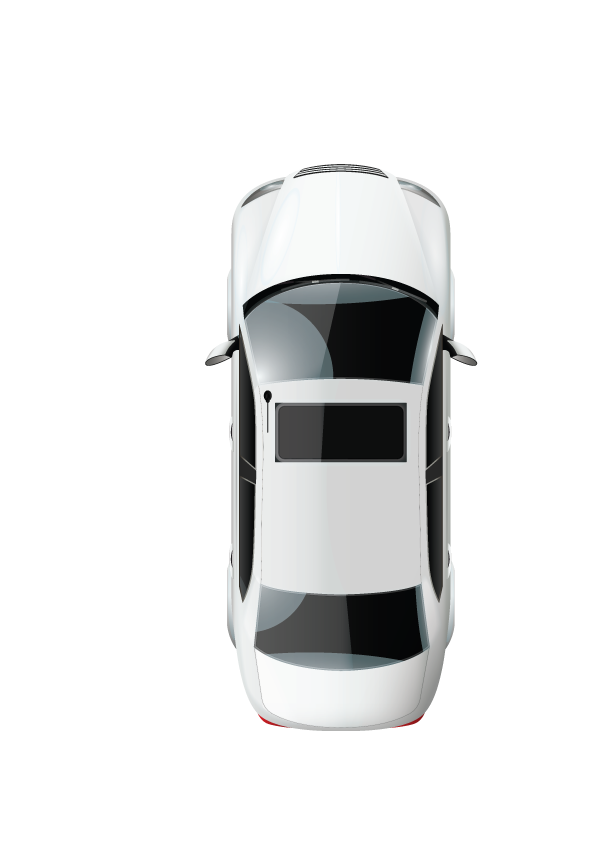 3
2
2
مُنْ تُرْبِطُنَا بِهِمْ صِلَةُ قُرْبَى
مَا مَعْنَى صِلَةِ الرَّحِمِ؟
4
6
5
1
مَنِ الْأَرْحَامُ؟
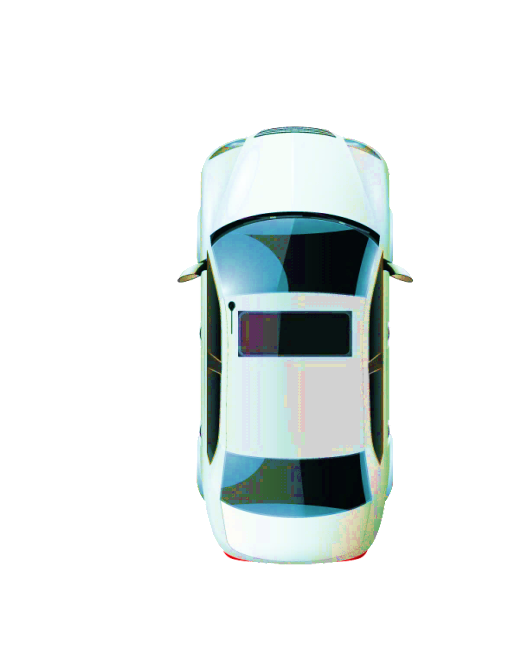 مَا الْفِكْرَةُ الَّتِي عَرَضهَا فَوَّازُ عَلَى أَبِيهِ؟
مَاذَا تَعَلَّمْتَ مِنَ النَّصِّ؟
بِمَ أَمَرَ الرَّسولُ - صلَّى اللهُ عَليَهِ وَسَلَّمَ - فِي الْحَدِيثِ الشرِيفِ الْوَارِدِ  فِي النَّصِّ؟
كَيْفَ قَابَلَ الْأَبُ فِكْرَةَ فَوَّازٍ؟
الفهم و الاستيعاب
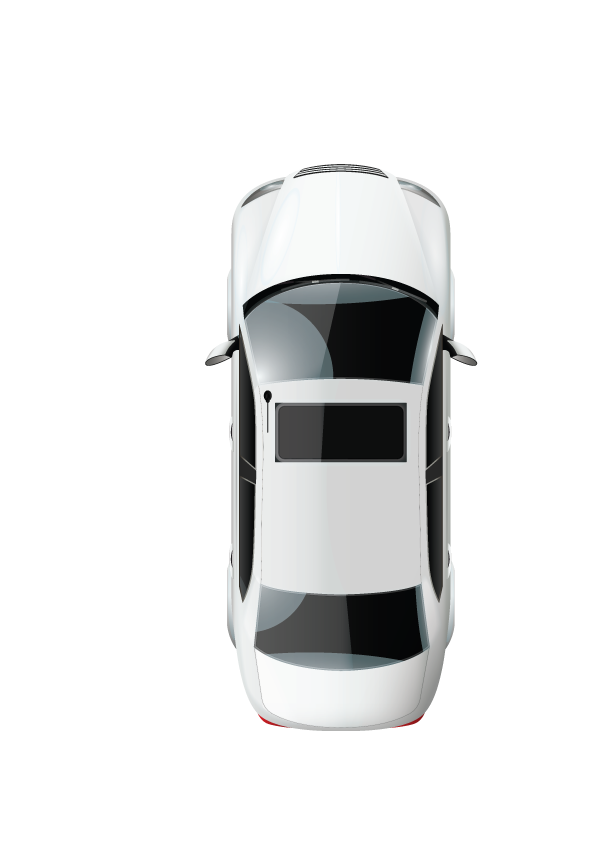 زِيَارَةُ الأقَارِبِ و السُّؤالُ عَنْهُمْ و تَفَقُّدُ أحْوَالِهِم
3
أولاً
أجيب :
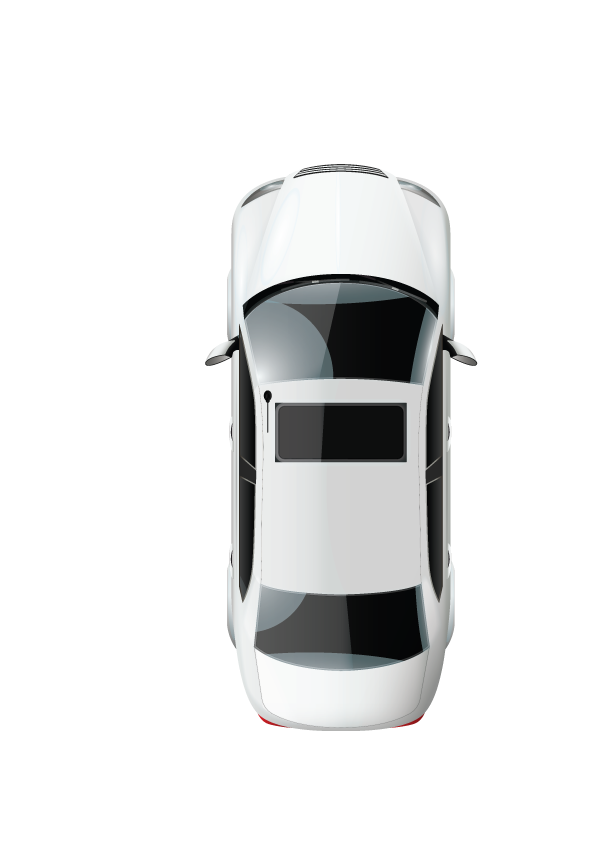 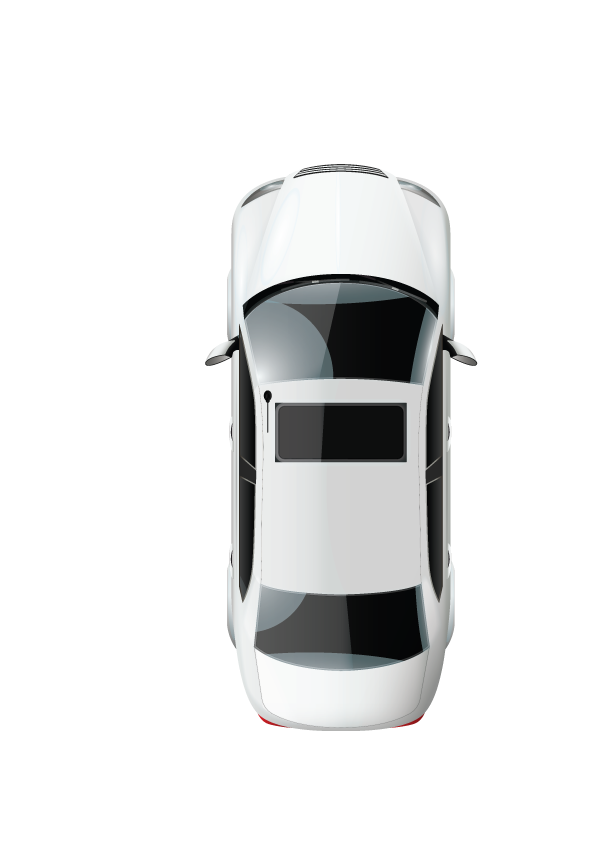 6
أُعْجِبَ بِفِكْرَتِهِ و أثنى عَلَيْهِ
تَخْصِيْصْ يَوْم لِصِلَةِ الرَّحِمِ
4
5
يَجِبُ عَلَيْنَا صِلَةُ الرَّحِمِ
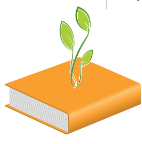 1
تَفَقُّدُ أَحْوَالِهِمْ
A
أَصلُ الْجُمْلَةَ بِمَعْنَاهَا:
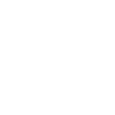 1
السؤَالُ عَنْهُمْ
الفهم و الاستيعاب
2
الْبُعْدُ عَنْهُمْ
ثانياً
 أنُمَيِّ لغُتَيِ:
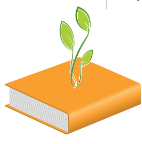 2
تَرْبِطُنَا بِهِمْ
أَصلُ الْجُمْلَةَ بِمَعْنَاهَا:
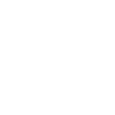 1
تَصلُنَا بِهِمْ
الفهم و الاستيعاب
2
تُذَكِّرُنَا بِهِمْ
ثانياً
 أنُمَيِّ لغُتَيِ:
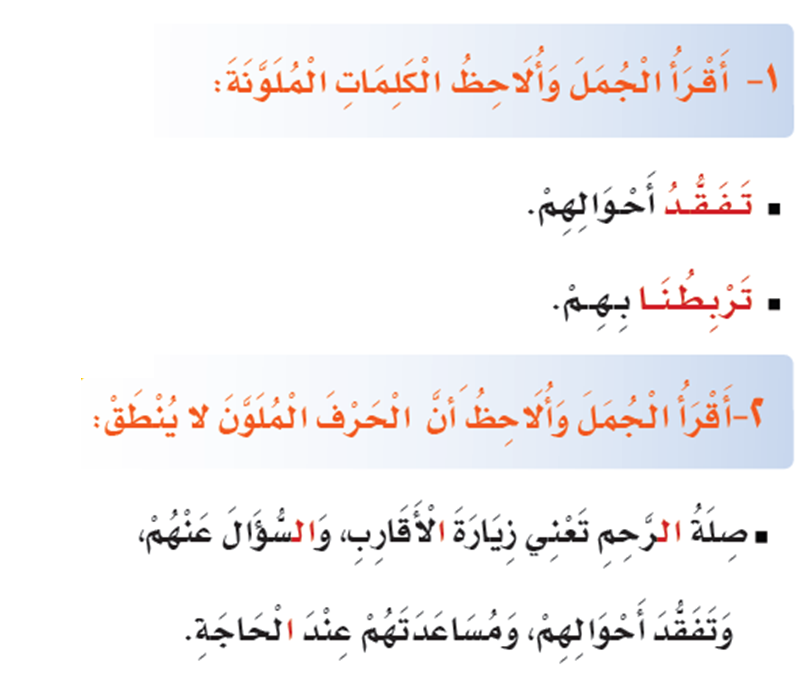 أُفَرِّقُ بَيْنَ (ال) الْقَمَرِيَّةِ وَ(ال) الشمْسيَّةِ:
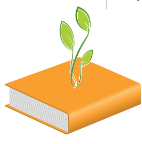 اللَّامُ فِي (ال) الْقَمَرِيَّةِ تُكْتَبُ سَاكِنَةً وَتُنْطَقُ سَاكِنَةً.
الْأَدَاءُ الْقِرَائِيُّ
الَّلَامُ فِي (ال) الشمْسيَّةِ تُكْتَبُ وَلَات ُنْطَقُ، والْحَرْفُ الَّذِي بَعْدَهَا يُكْتَبُ مُشَدَّدًا
أولاً
أَقْرَأ وَ أُلَاحِظُ :
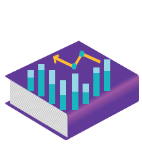 أَقْرَأ الْكَلِمَاتِ ثُمَّ أُحَلِّلُهَا إِلَى مَقَاطِعَ وَحُرُوفٍ**:
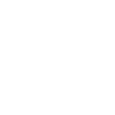 الحرف الساكن وحرف المد يكونان مقطعاً مع الحرف قبلهما
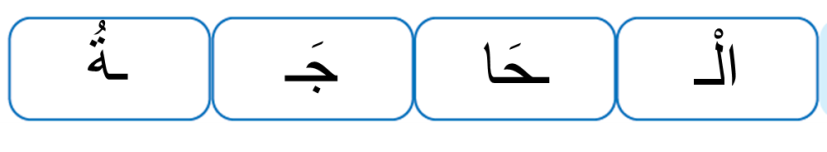 الْأَدَاءُ الْقِرَائِيُّ
الْحَاجَةُ
ثانياً
أحُللِّ:
تَحْلِيْلْ
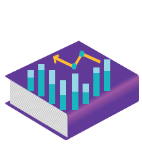 أَقْرَأ الْكَلِمَاتِ ثُمَّ أُحَلِّلُهَا إِلَى مَقَاطِعَ وَحُرُوفٍ**:
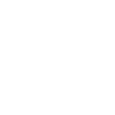 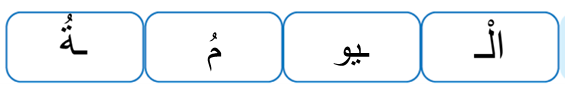 الْأَدَاءُ الْقِرَائِيُّ
الْيَومُ
ثانياً
أحُللِّ:
تَحْلِيْلْ
الحَاجَةُ , اليَوم
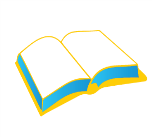 أَستَخْرِجُ مِنَ النَّصِّ:
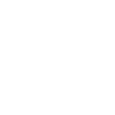 كَلِمَتَيْنِ تَبْدَآنِ بِحَرْفٍ قَمَرِيٍّ بَعْدَ (ال):
كَلِمَتَيْنِ تَبْدَآنِ بِحَرْفٍ شَمْسيٍّ بَعْدَ (ال):
كَلِمَتَيْنِ فِيهِمَا تَنْوِينُ ضمٍّ:
كَلِمَتَيْنِ تَنْتَهِيَانِ بِتَاءٍ مَرْبُوطَةٍ:
الرَّحِمِ , السُّؤالُ
التَّرَاكِيبُ اللُّغَوِيَّةُ
صِلَة , الحَاجَةُ
اسْمٌ , مُتِشوِّقَةٌ
أولاً
أسْتَخْرِجْ:
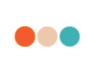 أُحَاكِي الْمِثَالَ الْأَوَّلَ بِاستِخْدَامِ أُسلُوبِ الدُّعَاءِ:
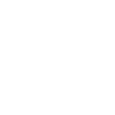 اللَّهُمَّ وَفِّقَنِي
اللَّهُمَّ اِحْرِسْ وَطَنِي
اللَّهُمَّ اِحْفَظْ أُمِّي وَ أَبِي
اللَّهُمَّ اشفِ أُمِّي
الْأَدَاءُ الْقِرَائِيُّ
ثانياً
أَستَخْدِمُ:
أَدْعُو اللهَ أَنْ يُوَفِّقَنِي
أَدْعُو اللهَ أَنْ يَحْرُسَ وَطَنِي
أَدْعُو اللهَ أنَ يَحْفَظَ أُمِّي وَ أَبِي
أَدْعُو اللهَ أَنْ يَشفِيَ أُمِّي.
4
3
2
1
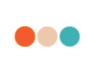 أُكْمِلُ شَفَهِيًّا بِمُحَاكَاةِ نُورَةَ، ثُمَّ أَكْتُبُ الْجُمْلَةَ:
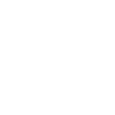 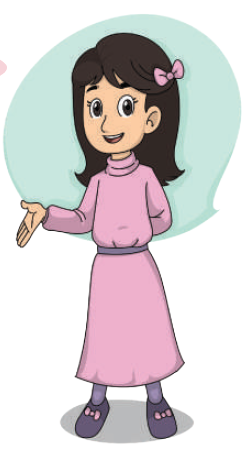 إِنَّ الصِّلَةَ وَاجِبَةُ
الصِّلَةُ وَاجِبَةُ
الْأَدَاءُ الْقِرَائِيُّ
ثانياً
أَستَخْدِمُ:
إِنَّ الرَّأْيُ جَمِيلُ
إِنَّ الْإِسلَامُ رَحْمَةُ
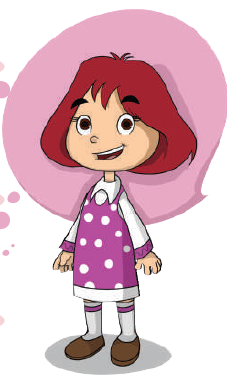 الرَّأْيُ جَمِيلُ
الْإِسلَامُ رَحْمَةُ
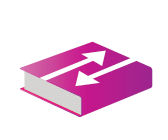 أحُاكِي الْمِثَالَيْنِ الْأَوَّلَيْنِ::
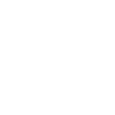 الْوَالِدُ يَعْطِفُ عَلَى الْأَبْنَاءِ.
62%
الْوَالِدَةُ تَعْطِفُ عَلَى الْأَبْنَاءِ.
الْجَدُّ يَحْكِي حِكَايَاتٍ مُفِيدَةً.
80%
الْجَدُّةُ تَحْكِي حِكَايَاتٍ مُفِيدَةً.
الْأَدَاءُ الْقِرَائِيُّ
الْخَالُ يُسَاعِدُ الْأُسْرَةَ.
55%
الْخَالُةُ تُسَاعِدُ الْأُسْرَةَ.
ثانياً
أَستَخْدِمُ:
الْعَمُّ يَحْنُو عَلَيْنَا.
55%
الْعَمُّةُ تُحْنُو عَلَيْنَا.
95%
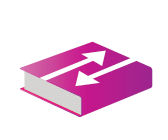 فَوَّازُ يَعُوْدُ بِصِحْبَةِ أَبِيْهِ مِنَ المَدْرَسَةِ
أُرَتِّبُ الْكَلِمَاتِ؛ لِأُكَوِّنَ جُمَلً، ثُمَّ أَكْتُبُهَا وَ أَقْرَأُهَا:
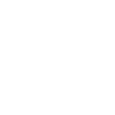 62%
80%
أبَيِه
مِنْ
الْمَدْرَسَةِ
يَعُودُ
التَّعْبِيرُ
بِصِحْبَةِ
فَوَّازُ
55%
أُعَبِّرُ:
55%
95%
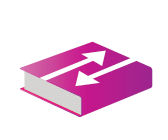 الْأَرْحَامُ مَنْ تَرْبِطُنَا بِهِمْ صِلَةُ قُرْبَى
أُرَتِّبُ الْكَلِمَاتِ؛ لِأُكَوِّنَ جُمَلً، ثُمَّ أَكْتُبُهَا وَ أَقْرَأُهَا:
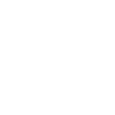 62%
80%
مَنْ
الْأَرْحَامُ
قُرْبَى
التَّعْبِيرُ
بِهِمْ
صِلَةُ
تَرْبِطُنَا
55%
أُعَبِّرُ:
55%
95%
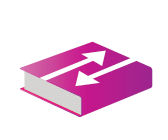 أَنَا أَزُوْرُ أَقَارِبِيْ وَ أَتَفَقَّدُ أَحْوَالَهُمْ
أُرَتِّبُ الْكَلِمَاتِ؛ لِأُكَوِّنَ جُمَلً، ثُمَّ أَكْتُبُهَا وَ أَقْرَأُهَا:
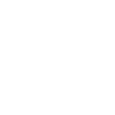 62%
80%
أَتَفَقَدُّ
وَ
أَنَا
أحَوْاَلهَمْ
التَّعْبِيرُ
أزوُرُ
أقَاَربِيِ
55%
أُعَبِّرُ:
55%
95%
انتهى الدرس